АЛГЕБРА
8 класс
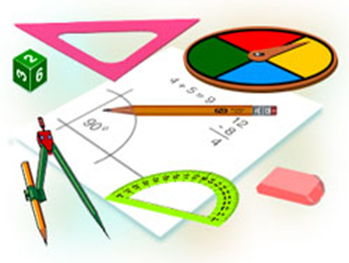 ТЕМА:
РЕШЕНИЕ ЗАДАЧ
(1 часть)
ПРОВЕРКА САМОСТОЯТЕЛЬНОЙ РАБОТЫ
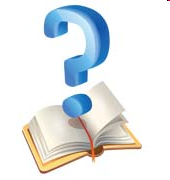 РЕШЕНИЕ ЗАДАЧ
Решаем неравенства.
Решить неравенство – найти значение переменной,
которое обращает его в верное числовое неравенство.
Правила:
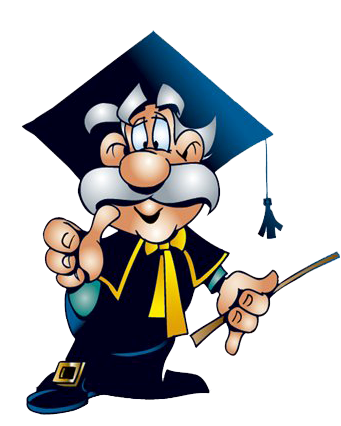 1.
≥
≤
>
<
[Speaker Notes: Все действия на слайде – последовательно щелчком мышки.]
РЕШЕНИЕ ЗАДАЧ
Правила:
:а
2.
<
≥
≤
>
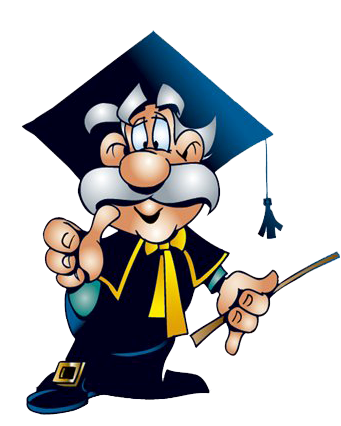 [Speaker Notes: Все действия на слайде – последовательно щелчком мышки.]
РЕШЕНИЕ ЗАДАЧ
Правила:
:а
2.
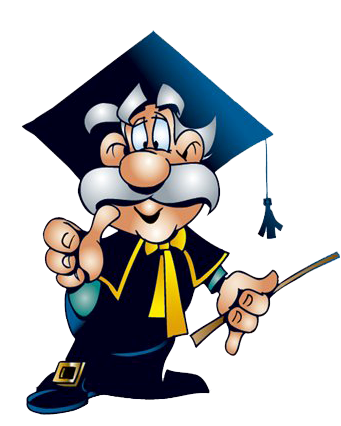 [Speaker Notes: Все действия на слайде – последовательно щелчком мышки.]
РЕШЕНИЕ ЗАДАЧ
Правила:
:а
2.
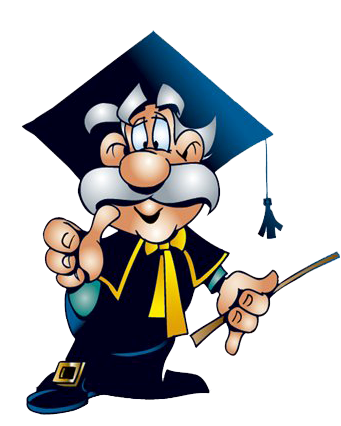 При делении (умножении) на отрицательное
 число знак неравенства меняется.
[Speaker Notes: Все действия на слайде – последовательно щелчком мышки.]
Ответ:
РЕШЕНИЕ ЗАДАЧ
1.
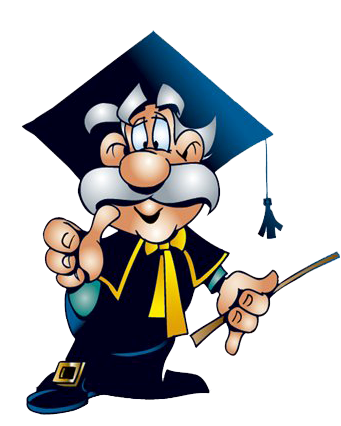 х
-3
[Speaker Notes: Все действия на слайде – последовательно щелчком мышки.]
Ответ:
РЕШЕНИЕ ЗАДАЧ
2.
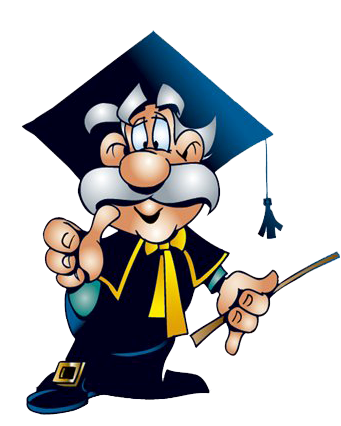 -0,5
х
[Speaker Notes: Все действия на слайде – последовательно щелчком мышки.]
Ответ:
Решите двойное неравенство.
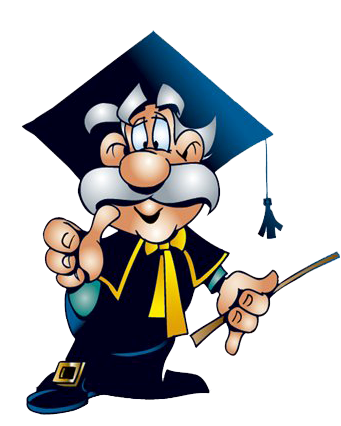 :3
х
5
7
[Speaker Notes: Все действия на слайде – последовательно щелчком мышки.]
ЗАДАНИЕ ДЛЯ САМОСТОЯТЕЛЬНОГО РЕШЕНИЯ
Выполнить письменно задание № 566, 558
на странице 221.
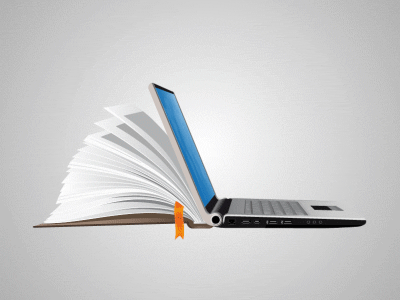